The Glory That Was Greece
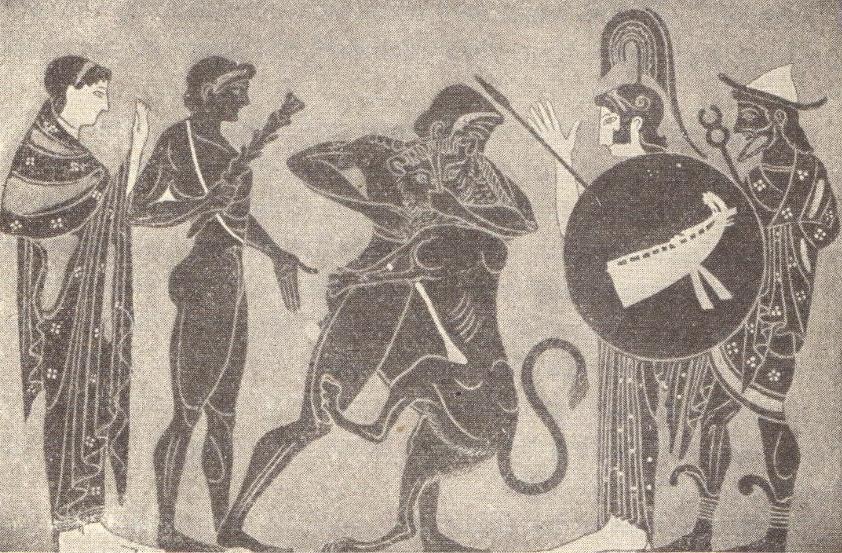 [Speaker Notes: Photo:  An early Greek vase painting.  At the left are shown the nymph or local goddess Nemea, and Jolaus, the brother and companion of Hercules, holding the hero’s club; at the right, the goddess Minerva and the god Mercury, watching the combat.]
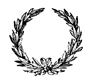 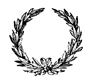 The Early Greeks
Hellenes – Indo-European nomads – Dorian, Aeolian, and Ionian tribes
Circa 1400-1000 B.C.E. – migration from Black Sea and Danube regions → modern-day Greece and Turkey
Conquered Cretans and other natives
Circa 1000 B.C.E. – controlled Greece, some of Asia Minor, and Aegean islands
[Speaker Notes: Possible anecdote:  The Greeks do not call themselves Greeks, but rather Hellenes.  They call their country Hellas.]
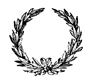 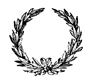 The Age of Homer
Circa 1000 B.C.E.-circa 750 B.C.E.
Greece’s “Dark Ages” – little information known
Iliad and Odyssey
Troy discovered by Heinrich Schliemann
People – farmers, traders, and warriors
Crops and livestock – cattle, grapes, olives, sheep, wheat
[Speaker Notes: Possible anecdote: The writings of “Homer” (actually oral traditions of unknown authorship) are our primary source for information on this time period.  Heinrich Schliemann discovered the ruins of Troy, but his poor archaeological methods destroyed much of the remains of Homeric Troy.]
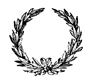 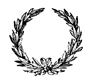 The Age of Homer
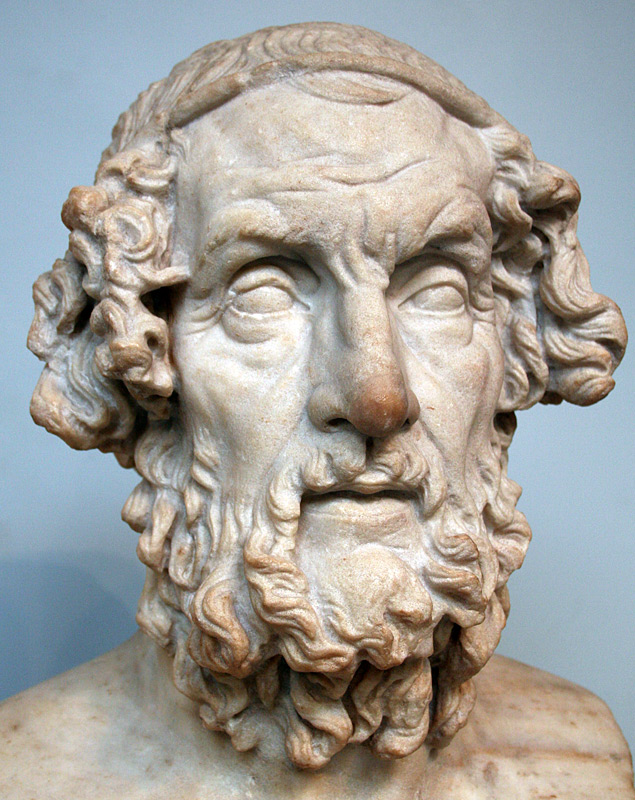 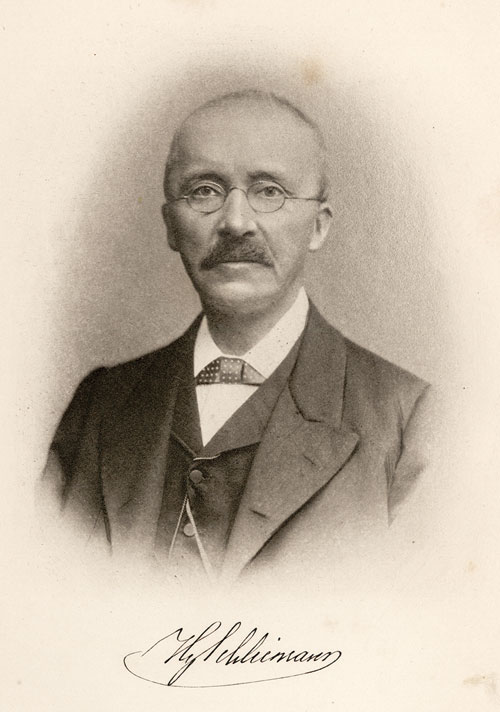 Homer
Schliemann
[Speaker Notes: Pictures: Homer (dating to Hellenistic period) and Heinrich Schliemann]
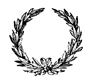 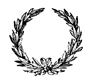 The Geography of Greece
Mountains
Hindered communication and unification
Caused growth of independent city-states
Seas and seaports
Peninsula with irregular coastline
Seaports encouraged development of trade
Poor farmland
Few crops could be grown
Forced to trade
Became leading traders of Aegean and eastern Mediterranean
[Speaker Notes: Possible anecdote: Location, location, location!  That is, a focus on how the ancient Greeks created a thriving economy based on both their area’s negative (could not produce enough food) and positive (coasts allowed trading for food) geographic factors.]
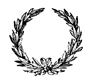 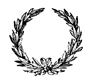 Greece’s Colonies
Circa 800-600 B.C.E.

Colonized areas around the Mediterranean – Italy’s west coast (Naples), Sicily (Syracuse), southern France (Marseilles), Egypt, Byzantium (Constantinople/Istanbul)

Spread Greek culture, language, religion
[Speaker Notes: Possible anecdote: The ancient Greeks were not closely genetically related to the ancient Phoenicians, but did “take over” in the Mediterranean as the Phoenician presence declined.]
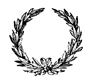 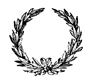 Greece and the Greek Colonies
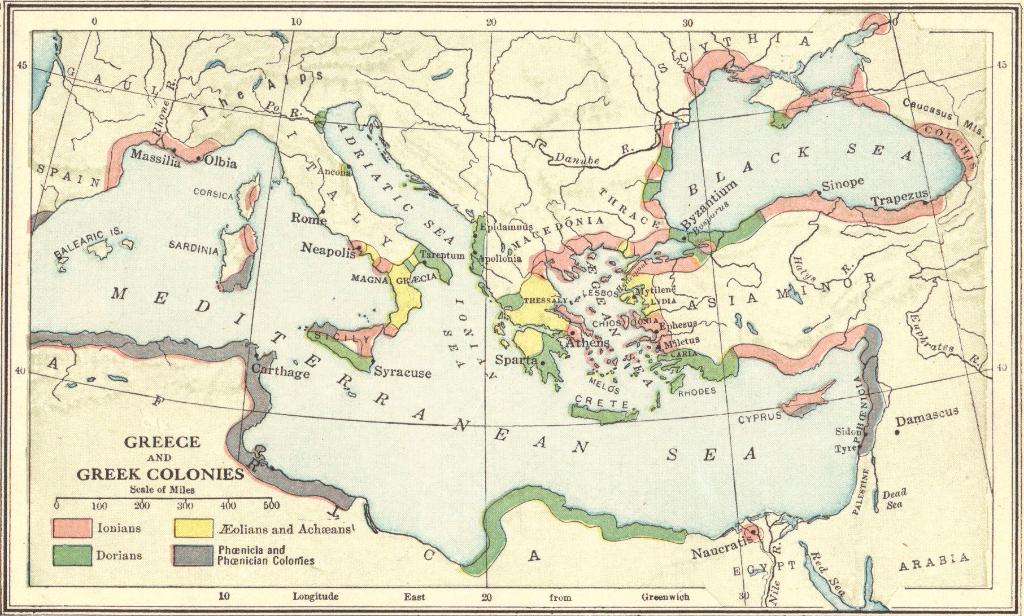 [Speaker Notes: Possible anecdote: The ancient Greeks were not closely genetically related to the ancient Phoenicians, but did “take over” in the Mediterranean as the Phoenician presence declined.]
Forces Uniting the Greeks
Forces Uniting the Greeks
Forces Uniting the Greeks
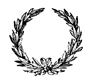 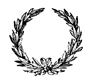 Greek Language and Alphabet
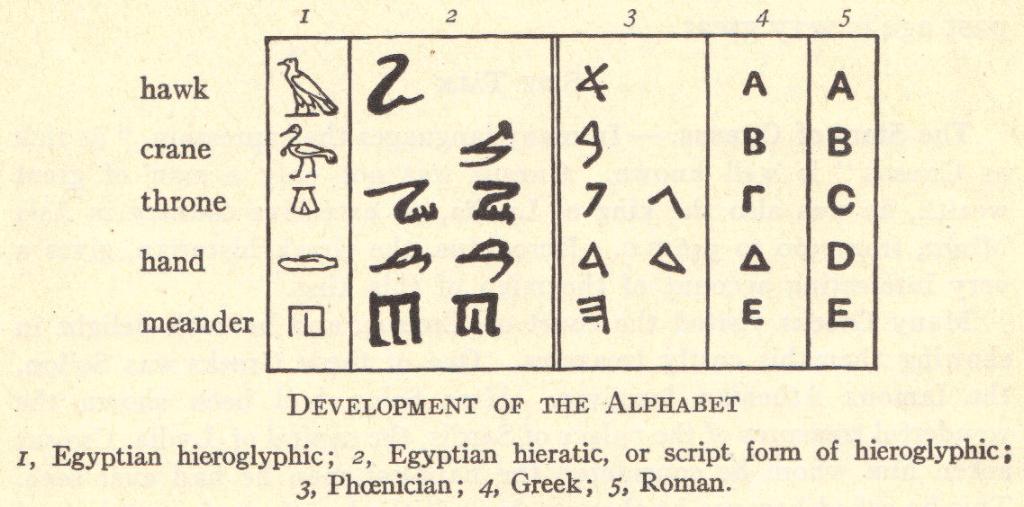 [Speaker Notes: Possible anecdote: The development of the modern Latin alphabet (used in English) from Greek, which developed from Phoenician, which developed from Egyptian.  Students might note the use of Greek letters in fraternity, sorority, and other organizations.]
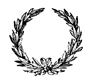 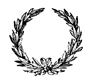 Greek Religion
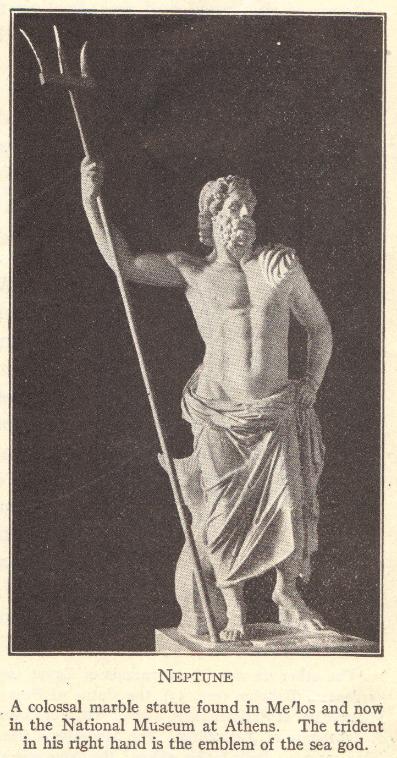 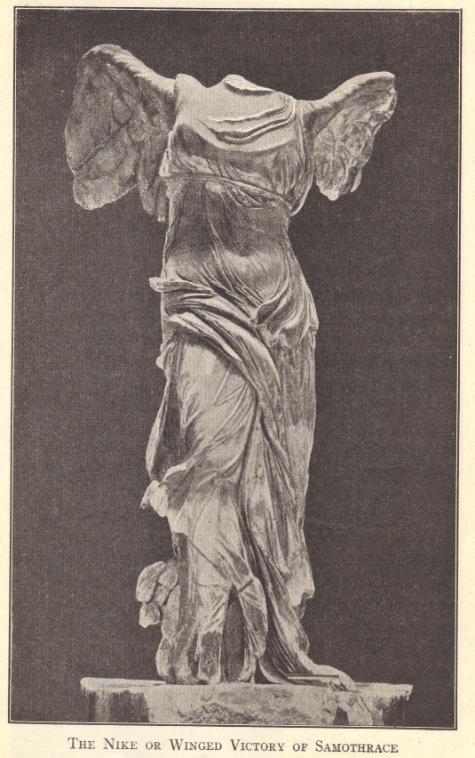 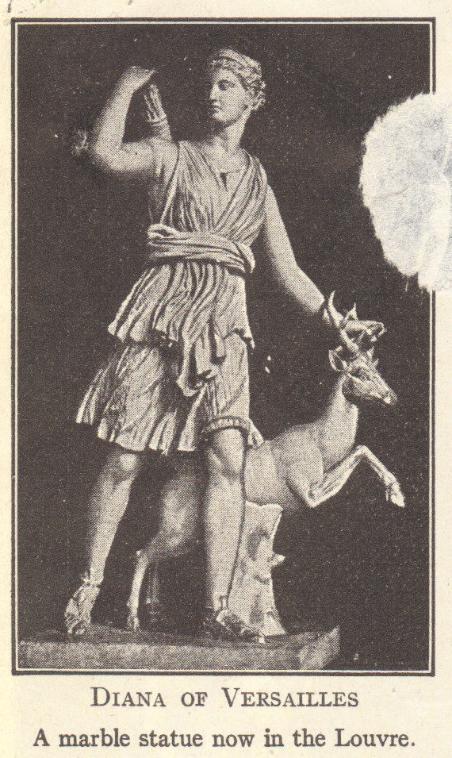 [Speaker Notes: Possible anecdote: Discussion of Greek gods and goddesses.]
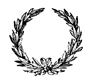 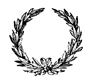 Olympic Games
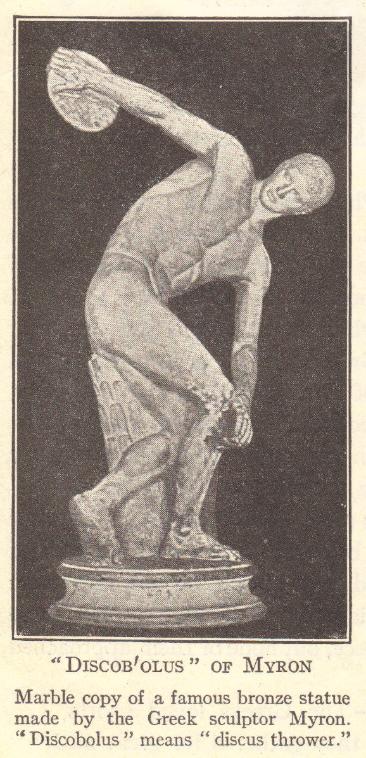 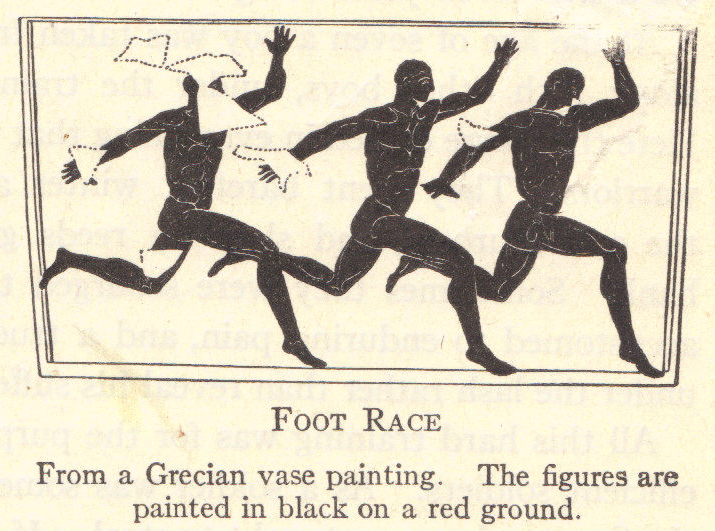 [Speaker Notes: Possible anecdote: Comparison of ancient Greek games with today’s games.]
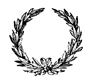 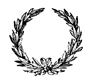 Forces Disuniting the Greeks
[Speaker Notes: Possible anecdote: Discussion of the various types of government.]
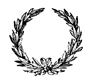 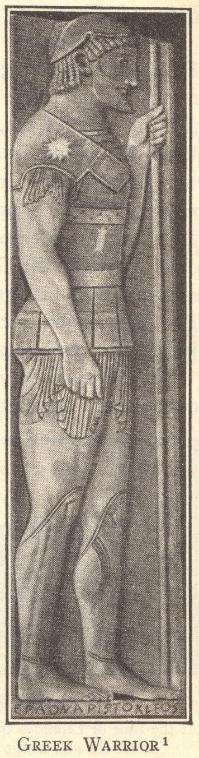 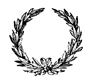 Sparta
Spartans conquered Peloponnesians
Peloponnesians became slaves, or helots
Helots outnumbered Spartans 20 to 1
Spartans feared that helots would revolt
Spartans became heavily militaristic in response
[Speaker Notes: Possible anecdote: Discussion of ancient slavery and how it differed from American slavery (slaves were war captives, etc.).]
The Life of a Spartan
Review Questions
The early Greeks came from where?
What archaeologist discovered the remains of Troy?
Describe the geography of mainland Greece.
What forces united the Greeks?
Explain the evolution of the Greek alphabet.
Compare the life of a Spartan male with the life of an American male today.
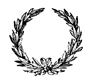 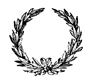 Athens and Athenian Democracy
Democracy
Demos (“people”) + kratein (“to rule”)
Democracy developed through various reforms over 200 years (circa 620s B.C.E.-420 B.C.E.)
Draco
Solon
Clisthenes
Pericles
[Speaker Notes: Possible anecdote: Discussion of American democracy and its formation.]
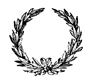 Draco
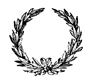 Athenian noble
621 B.C.E. – credited with putting down first written laws of Athens
Severe (modern English term draconian meaning “severe” or “harsh”)
Written “in blood, not ink”
Written laws meant that judges could not show favoritism or make up laws
[Speaker Notes: Possible anecdote: Literary reference in the Harry Potter books with the character of Draco Malfoy (Harry’s Hogwarts nemesis).]
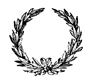 Solon
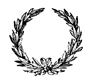 594 B.C.E. – rewrote Draco’s laws
Helped the poor
All citizens could participate in the legislature
Ended debt enslavement
Canceled land mortgages
Limited amount of land a person could own
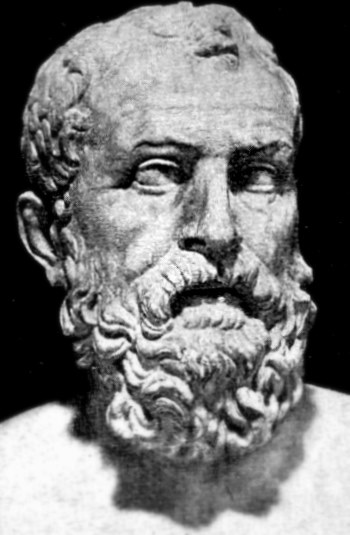 [Speaker Notes: Possible anecdote: Discussion of United States laws which benefit the poor.]
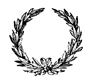 Clisthenes
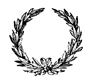 508 B.C.E.
Enlarged Athenian Assembly and increased its powers
Created Council of 500 to represent the different classes
Created and administered laws after they were approved by Assembly
Officials were elected
Executive power 
Ten generals called strategi (singular strategus)
Elected for one year
Citizenship granted to some freedmen (former slaves) and to some immigrants
Ostracism 
Names written on ostrakon (piece of broken potsherd) once a year
Most votes = ten years of exile
[Speaker Notes: Possible anecdote: Compare and contrast the reforms of Clisthenes with the laws and government of the modern United States.]
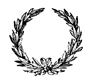 Pericles
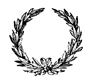 “Golden Age of Pericles” – 461-429 B.C.E.

Repeatedly elected as a strategus

All citizens could hold public office

People were paid for government service

“Golden Age of Pericles” also saw developments in art and architecture
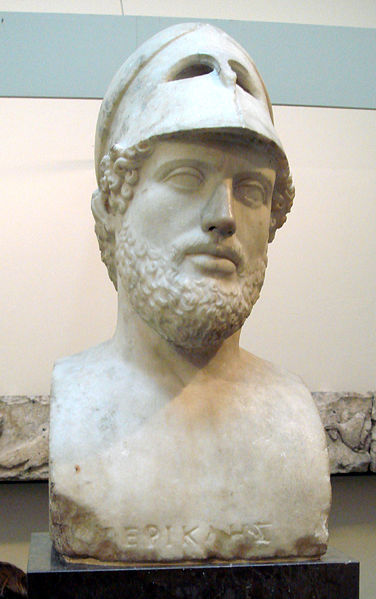 [Speaker Notes: Possible anecdote: Discussion of payment for government service, and the reality that before this was the case, only the wealthy could afford to serve in government.]
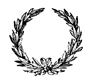 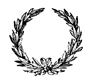 Athenian Democracy: Its Flaws
Athens’ adult population: Circa 300,000
150,000 foreigners and slaves (not citizens)
100,000 women and others
50,000 male citizens with voting rights
Direct democracy – the citizen had to be there to vote (typically 5,000-6,000 voted at a time)
Women had few rights and opportunities
Slavery played a major role in the economy
Orators often used forceful and coercive language, rather than logic, to sway voters
[Speaker Notes: Possible anecdote: Rights of women today. Compare and contrast direct democracy and representative democracy. Discuss problems inherent to reliance on slave labor.]
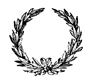 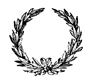 Persian Wars: 500-479 B.C.E.
Greeks lived in Asia Minor since at least 1000 B.C.E.
Persian empire expanded in the 5th century B.C.E. to include Asia Minor
500 B.C.E. – Greeks in Miletus led a revolt
Athens and other city-states came to aid of Miletus
Persians won and King Darius swore revenge against Athens for interfering
[Speaker Notes: Possible anecdotes: Discuss the concept of alliances and the reasons alliances are formed.]
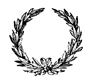 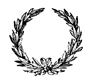 First Persian War (490 B.C.E.)
King Darius sent fleet to attack Athens
Set anchor 26 miles northeast of Marathon
Battle of Marathon
Spartans could not help because of a religious festival
Athenians were outnumbered but still defeated the Persians
[Speaker Notes: Possible anecdote: Legend of Greek soldier, Pheidippides, who ran the 26 miles to Marathon to tell the city about the Athenian victory (origin of the term marathon).]
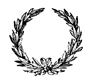 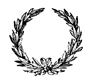 Battle of Marathon (490 B.C.E.)
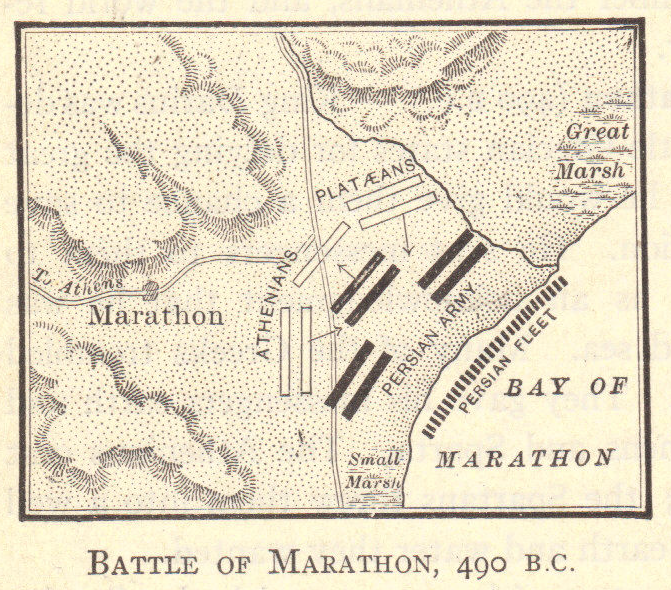 [Speaker Notes: Possible anecdote: Discuss the Athenian military strategy and tactics.]
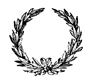 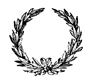 Second Persian War (480 B.C.E..)
Xerxes (son of Darius) led army of 500,000 while Persian fleet sent along Greek coast
Xerxes attacked by land from the north
300 Spartans led by Leonidas
Attempted to block Pass of Thermopylae
Traitor betrayed them and showed Persians another route
All 300 Spartans killed after inflicting heavy casualties
Athens destroyed
But Athenians had spent 10 years building up their navy
Athenians defeated Persian fleet in the Strait of Salamis
[Speaker Notes: Possible anecdote: Discuss Battle of Thermopylae (and possibly the film “The 300”).]
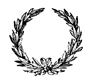 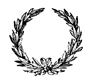 Battle of Thermopylae (480 B.C.E.)
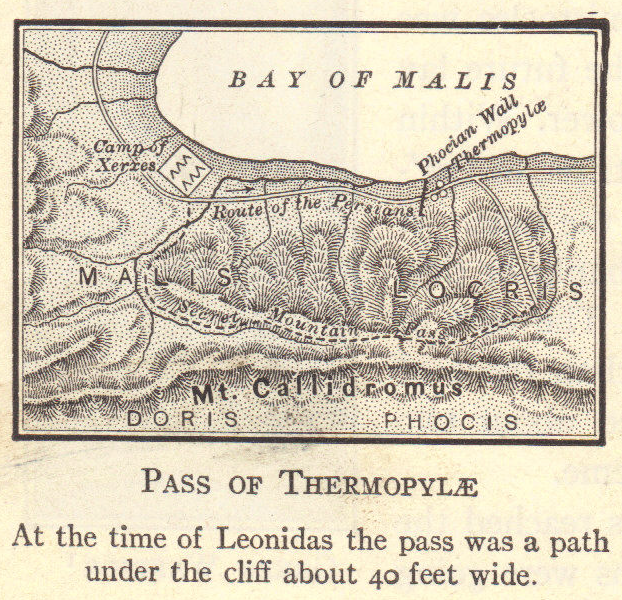 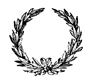 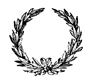 Second Persian War
479 B.C.E. – Spartans led defeat of Persians at Plataea
Persian fleet destroyed at Mycale
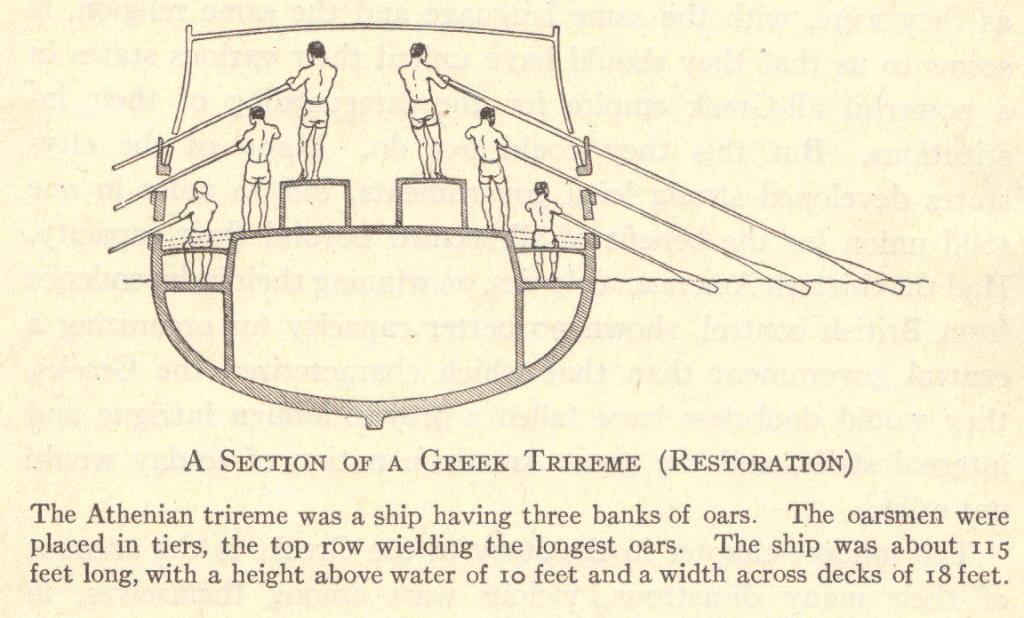 [Speaker Notes: Possible anecdote: Discuss naval warfare at this time.]
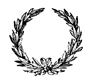 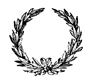 Significance of the Persian Wars
Persian empire declined
Greek civilization and culture flourished
Wealth from increased trade
Started the Greek onslaught against the Persian empire
Completed by Alexander the Great of Macedonia in 331 B.C.E.
[Speaker Notes: Possible anecdote: Discussion of how, historically, the fall/decline of a major power can create a vacuum which neighboring powerful city-states (or nations) seek to fill.]
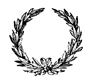 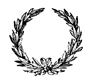 Athens Leads Greece
Great leadership
Aristides and the Delian League (a.k.a. Confederacy of Delos) to protect against possible future Persian invasions
Alliance became the basis for the Athenian empire
Members paid protection money to Athens
Cimon – expelled Persians from Black Sea shore
Pericles and his “Golden Age”
Increased trade brought wealth
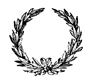 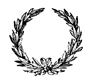 Athens
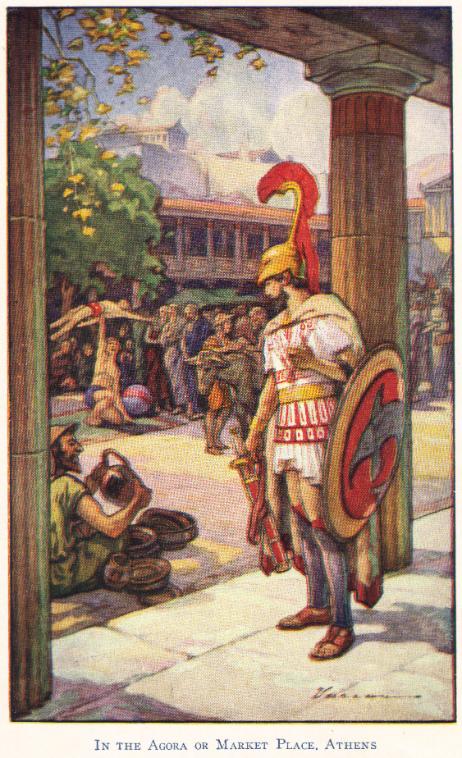 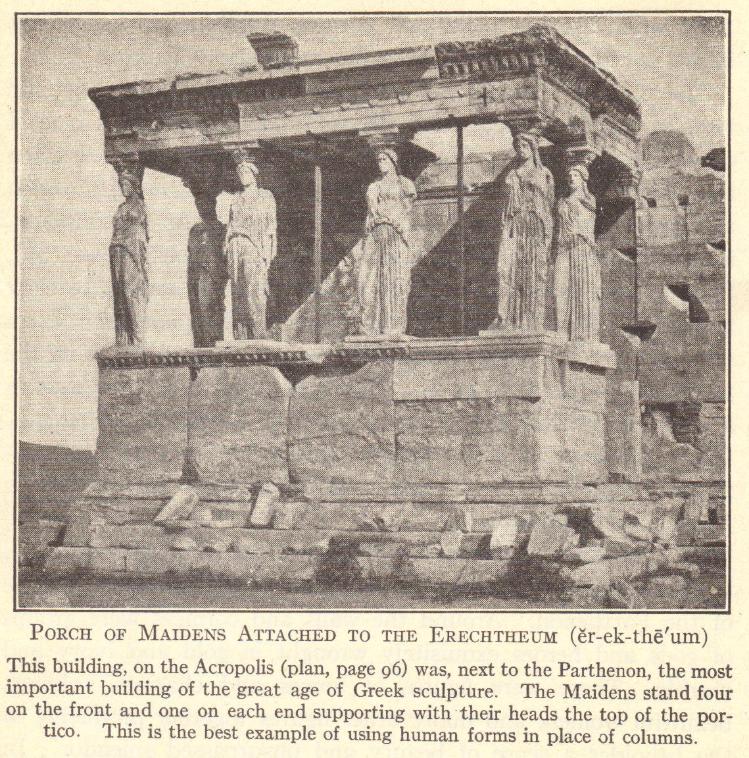 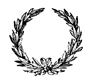 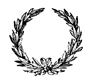 Athenian-Spartan Rivalry
Spartans created Peloponnesian League to rival Delian League
Sparta
Peloponnesian League dominated land
Oligarchic rule
Athens
Delian League dominated sea
Democratic rule
Corinth
Joined Peloponnesian League
Threatened Athenian sea supremacy
461 B.C.E. – war between Athens and Sparta
445  B.C.E. – signed a truce
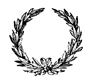 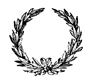 Peloponnesian Wars
431 B.C.E. – war began again
Circa 430 B.C.E. – plague struck Athens
1/3 of population died, including Pericles
Athens attacked Syracuse (ally of Sparta), located in southern Italy, at sea
Athens lost
Battle of Aegospotami (404 B.C.E.)
Spartans allied with Persians and defeated Athenians
Spartans conquered Athens and destroyed its defensive walls
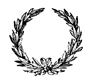 Sparta Leads Greece
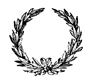 404-371 B.C.E.
Sparta’s support of oligarchic rule upset the lower classes in other Greek city-states
Battle of Leuctra (371 B.C.E.)
Thebes was first to revolt
General Epaminondas led Thebans to defeat Spartans
Battle of Mantinea (362 B.C.E.)
Thebes defeated by Sparta and Athens
Battle of Chaeronea (338 B.C.E.)
Philip II of Macedon defeated Athenians and Thebans
League of Corinth (337 B.C.E.)
Philip II of Macedon had Greek city-states pledge to stop warring one another
Review Questions
What ancient Greek city-state first developed democracy?
How did Draco, Solon, Clisthenes, and Pericles advance democracy?
What features of Athenian society were undemocratic?
Describe the Greek wars with the Persians.
What were the causes and outcomes of the Peloponnesian wars?
Who got the Greek city-states to pledge to stop warring one another with the League of Corinth?
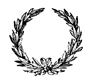 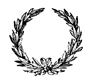 Hellenic Culture
“Hellenic” refers to Greek culture among those who considered themselves to be Greek during the centuries before Alexander the Great

Much of what is considered typically “Greek” and which greatly influenced the course of Western civilization was created and developed during this time
[Speaker Notes: Possible anecdote: Compare/Contrast “Hellenic” (Greek culture among Greeks) and “Hellenistic” (Greek culture spread among non-Greeks).]
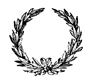 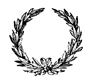 Greek Architecture and Art
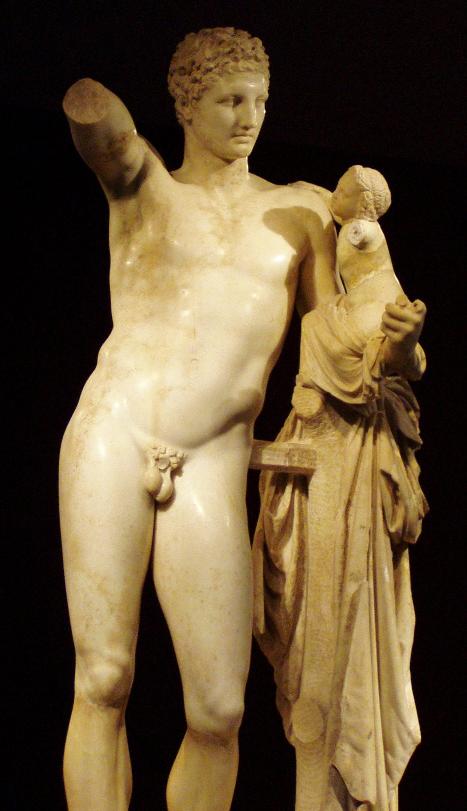 Architecture of the Acropolis
Parthenon designed by Ictinus
Gold and ivory statue of Athena designed by Phidias
Optical illusions and engineering used to avoid building appearing curved from a distance
Sculpture
Lifelike and proportionate
Attention to detail 
Emphasis on the beauty of the human form
Hermes and Dionysos by Praxiteles
[Speaker Notes: Possible anecdote: Many Greek statues were later taken by the Roman conquerors, and many that survive either passed through Italy or are Roman copies.]
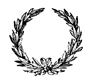 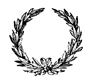 The Acropolis in Athens
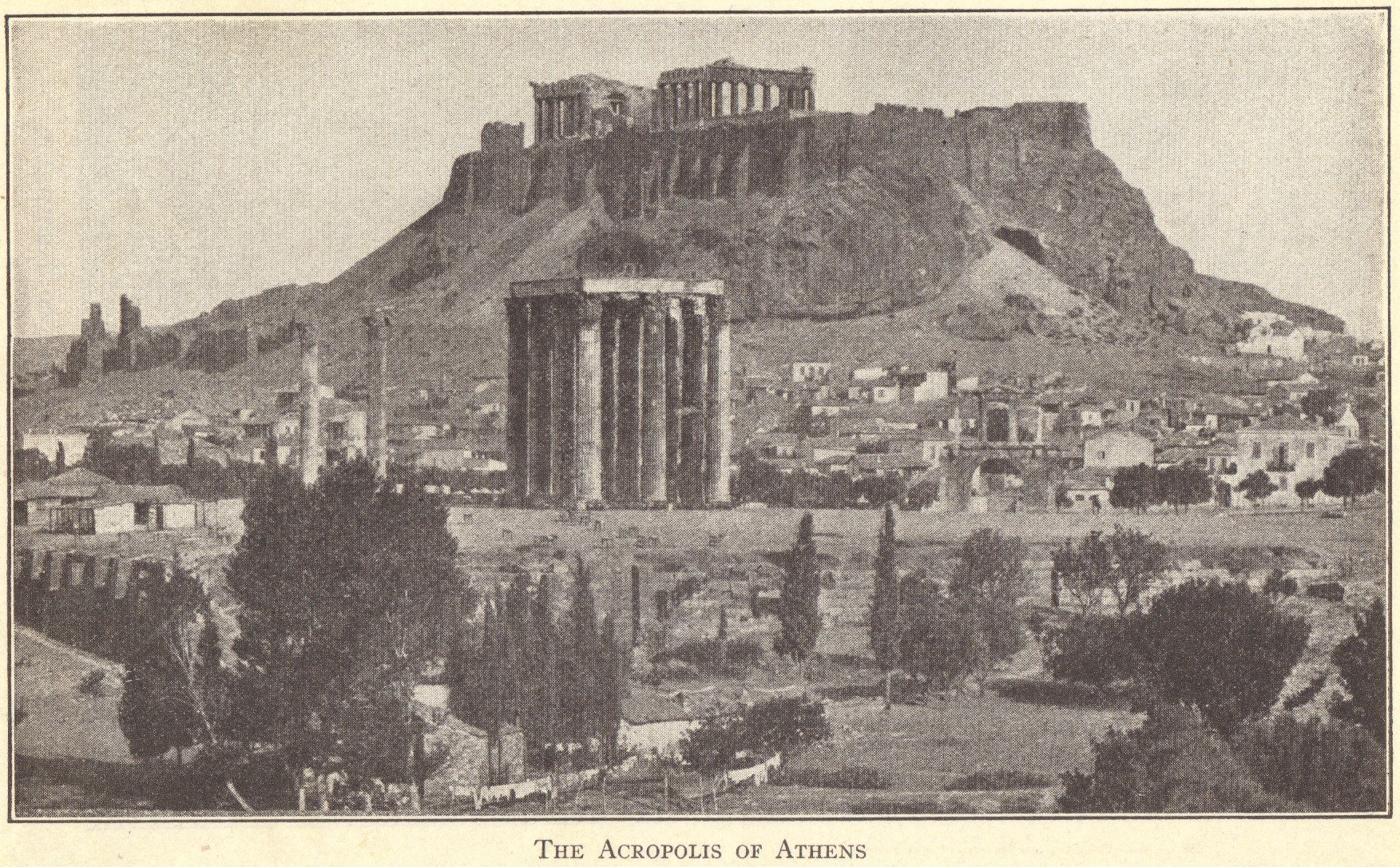 [Speaker Notes: Possible anecdote: Discussion of Greek gods and goddesses; construction of the Acropolis.]
Leaders in Greek Science
Thales
Lived circa 624 B.C.E.-circa 546 B.C.E.

Called the “father of natural science”

Believed the basic substance in the world is water, which changes its form (ice, liquid, steam) but not its composition
Pythagoras
Lived circa 580 B.C.E.-circa 490 B.C.E.

Called the “father of numbers” – mathematician who believed everything could be numbered

Pythagorean Theorem: “The square of the hypotenuse of a right angle is equal to the sum of the squares on the other two sides.”
Democritus
Lived circa 460 B.C.E.-circa 370 B.C.E.

Everything made of atoms so small they cannot be divided
Hippocrates
Lived circa 460 B.C.E.-370 B.C.E.

Called the “father of medicine”

Believed that diseases have natural rather than supernatural causes

Hippocratic Oath – still taken by medical personnel today
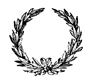 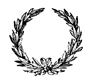 Greek Drama
Purpose
Educative – taught history and morality
Presentation
Open-air amphitheaters
Little scenery
Originally sung by a chorus, but later chorus members developed into actors
Themes
Gods, divine laws, and fate dominate human destiny
Greek Dramatists
Greek Philosophy
“Love of knowledge” – Search for answers to life’s big questions
Greek Philosophers
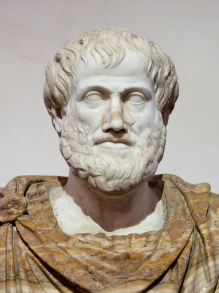 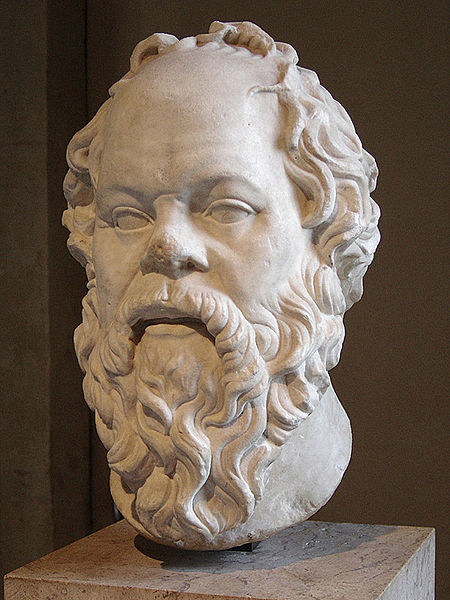 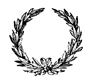 The Greeks and History
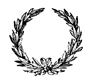 Knowledge of the past had consisted of myths and legends.
The first true historians attempted to base their writings on facts.
[Speaker Notes: Possible anecdote: Discuss the development of the historical method of inquiry.  Discuss that the word used by Herodotus meant “inquiries” (ἱστορίαι) in Greek, but which came to mean “history” in Latin and English.]
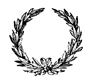 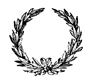 Greek Literature
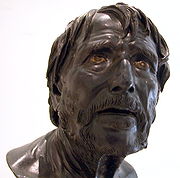 Hesiod (late 8th century B.C.E.)
Theogony – poem about Greek gods
Work and Days – poem about the life of a farmer
Sappho (ca. 620 B.C.E.-ca. 570 B.C.E.)
Lyric poetry (sung accompanied by a lyre)
Hymn to Aphrodite
Pindar (522-443 B.C.E.)
Paeans
Greeks considered him their greatest lyric poet
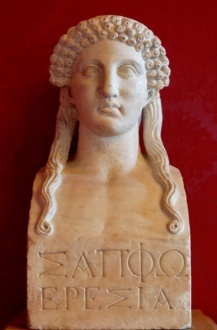 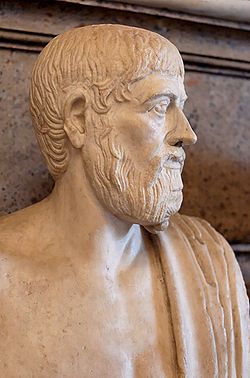 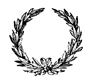 Greek Literature
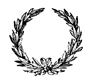 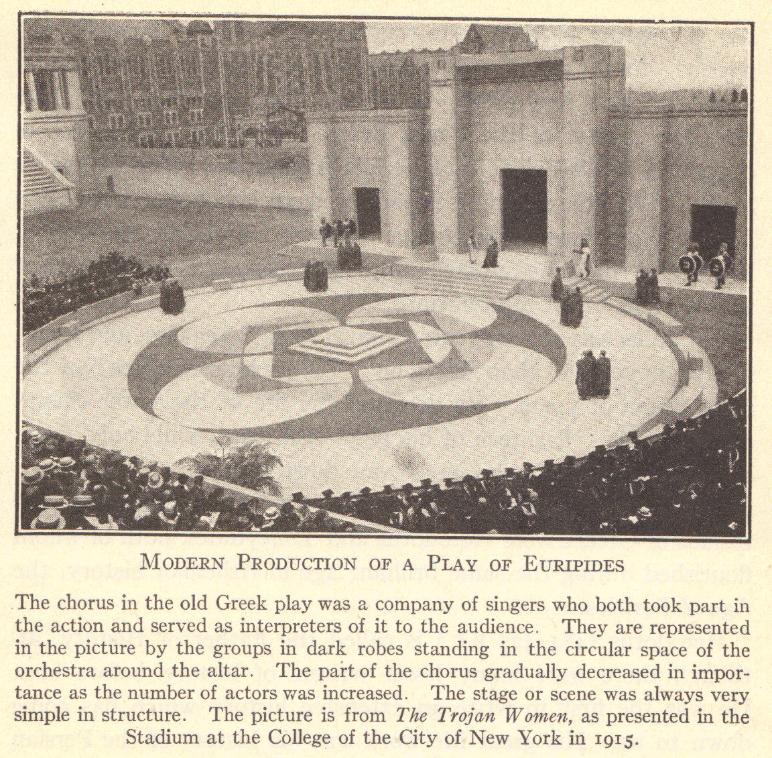 [Speaker Notes: Possible anecdote: Students may have read a Greek play in a literature class.]
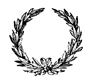 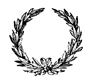 Greek Oratory
Art of oratory introduced by the Sophists
Demosthenes (384-322 B.C.E.)
Warned Greeks about Philip of Macedonia’s plans
English word philippic means “tirade against someone”
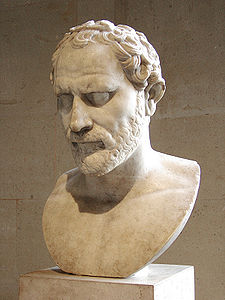 Demosthenes
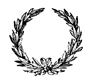 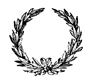 Greek Education
“A perfect mind in a perfect body”
Education largely informal
Formal education
Not for girls (learned domestic arts at home)
Boys sent to private schools at age seven
Slave – pedagogue – watched over him and taught him how to behave
Grammar, reading, writing, math, music, oratory
Age 12 – began gymnastics
Only for upper classes
Development of citizens who could participate in government and public affairs
[Speaker Notes: Possible anecdote: Informal education included listening to orators, hearing and reading poetry, attending plays, etc.]
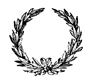 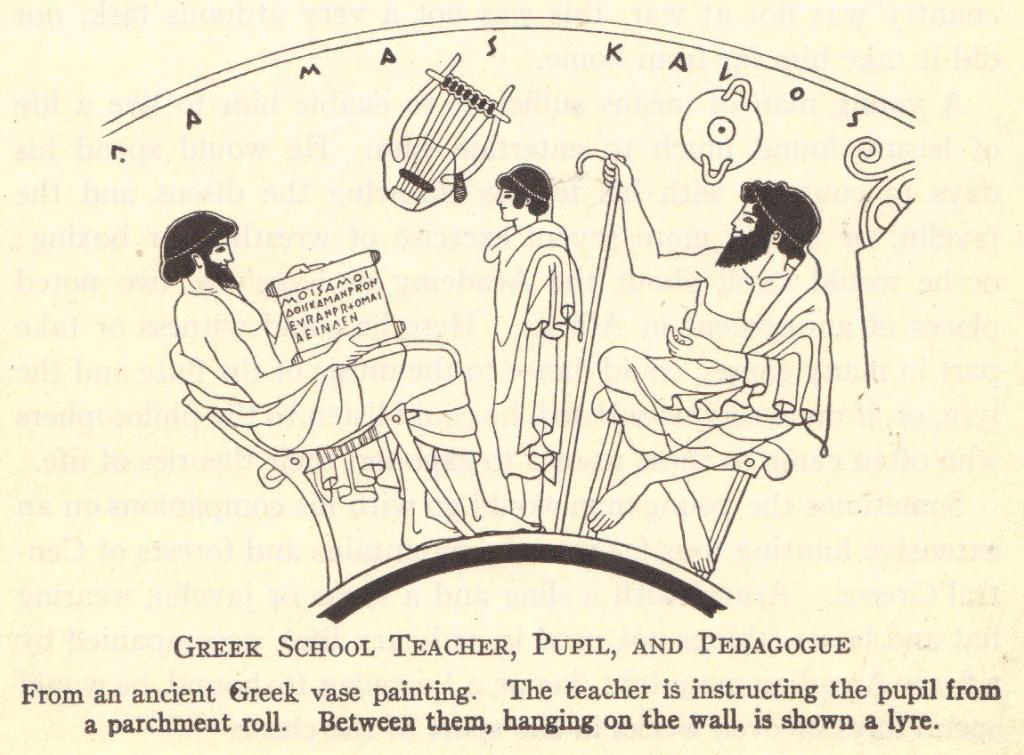 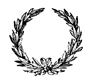 [Speaker Notes: Possible anecdote: Informal education included listening to orators, hearing and reading poetry, attending plays, etc.]
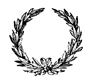 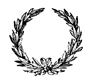 Review Questions
What does the term Hellenic mean?
Describe Greek architecture and art.
What did Pythagoras and Hippocrates contribute to the sciences?
What questions and criticisms were raised by ancient Greek philosophers?
In what ways were Herodotus and Thucydides true historians?
Compare education in ancient Greece to education in the United States today.